Q-DiT: Accurate Post-Training Quantization for Diffusion Transformers
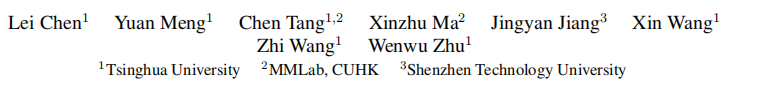 （CVPR-2025) code：https://github.com/Juanerx/Q-DiT.
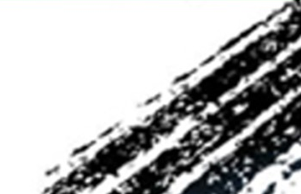 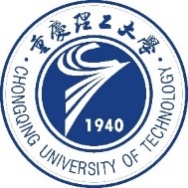 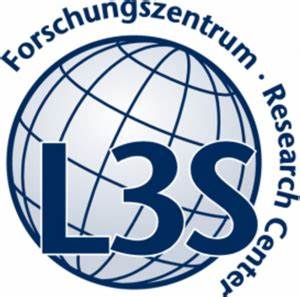 Reported by Jiale Shen
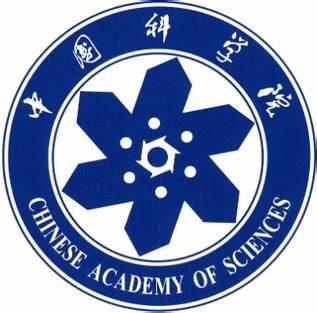 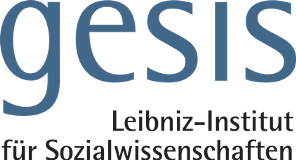 motivation
AI Model
1、automatic quantization granularity allocation to handle the significant variance of weights and activations across input channels

2、sample-wise dynamic activation quantization to adaptively capture activation changes across both timesteps and samples
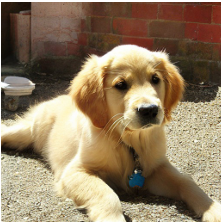 Overview
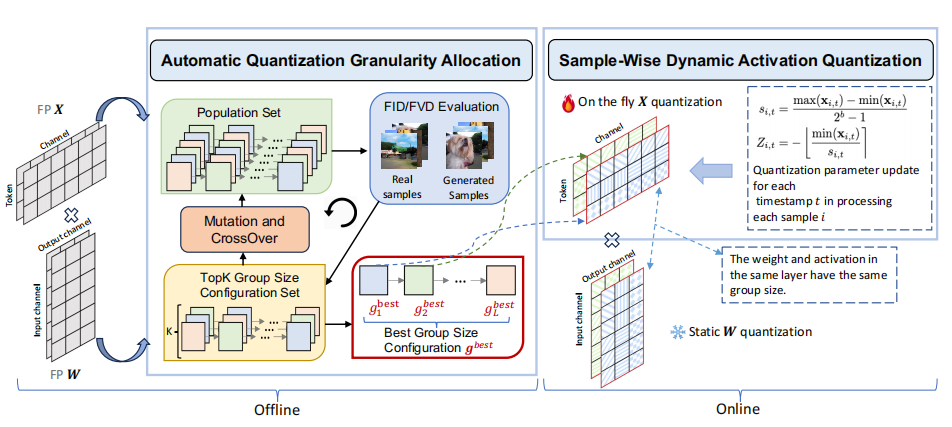 Group 16
W3 0.53
W4 0.49
W1 0.5
……
method1
Group 32
W3 0.43
W4 0.69
W1 0.25
……
method2
Group 8
W3 0.73
W4 0.89
W1 0.56
……
method3
......
Approach
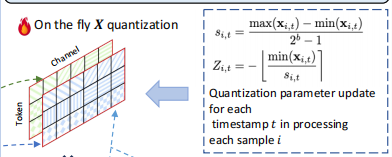 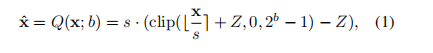 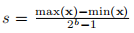 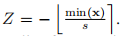 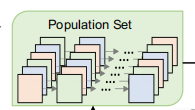 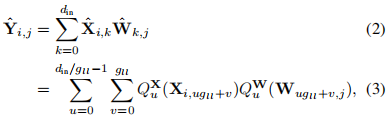 Approach
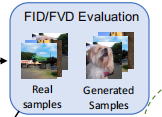 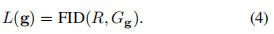 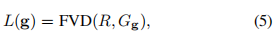 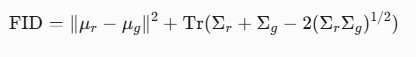 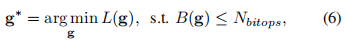 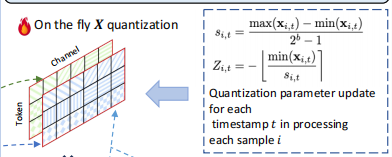 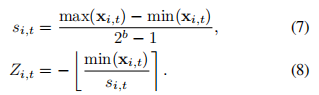 Experiment
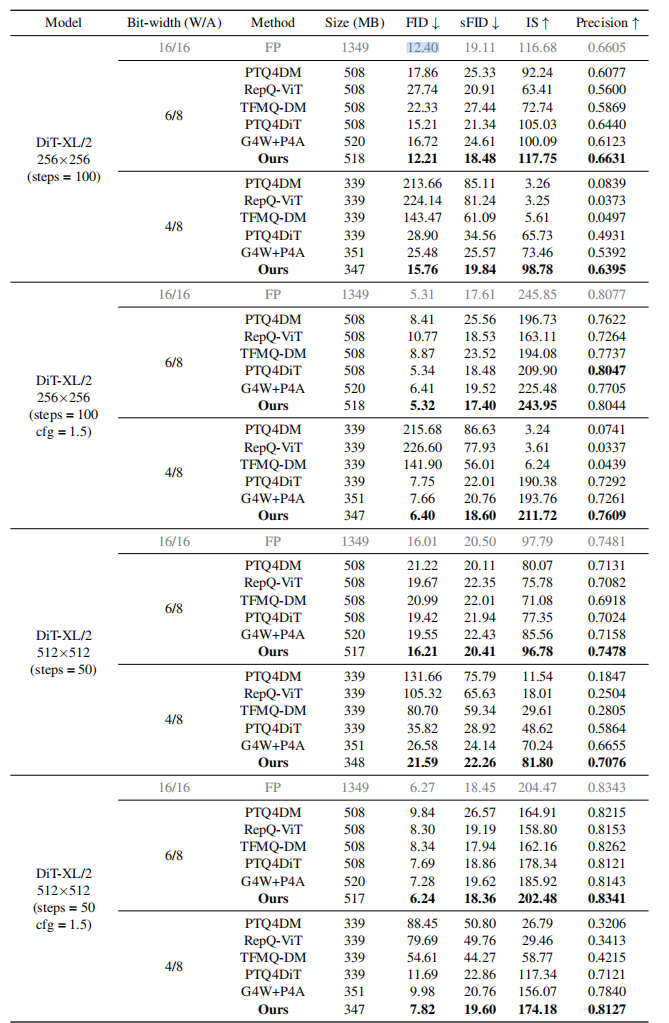 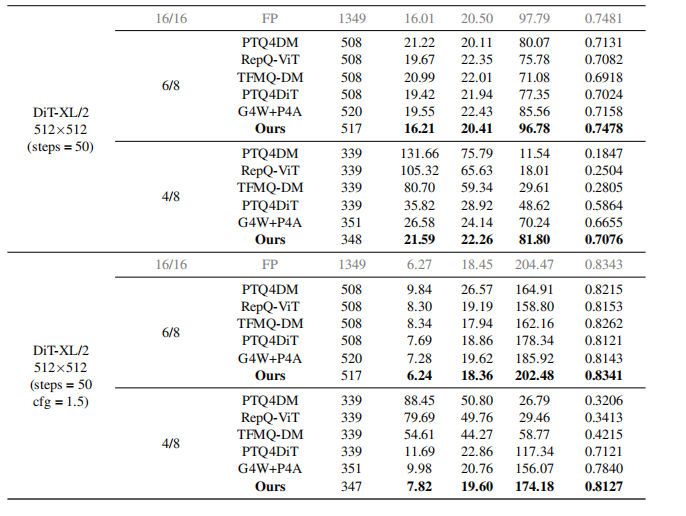 Experiment
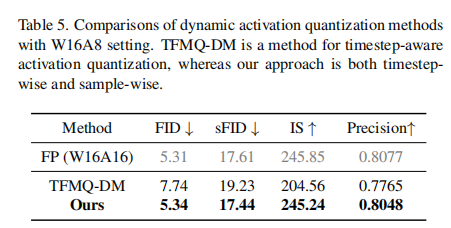 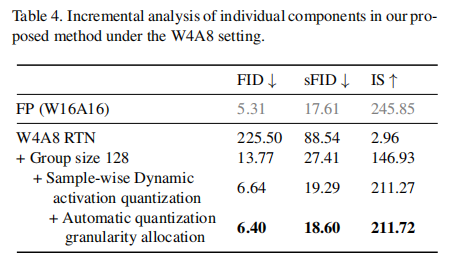 Experiment
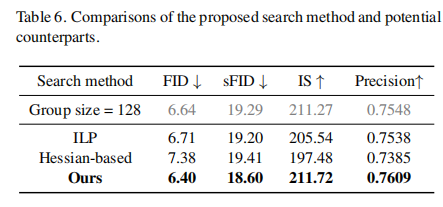 Thank you!